Paragraaf 4.1
“De steden komen weer tot bloei”
Kenmerkend aspect
De opkomst van handel en ambacht die de basis legde voor het herleven van een agrarisch-urbane samenleving.
http://www.schooltv.nl/video/histoclips-stad-in-de-middeleeuwen/#q=steden%20in%20de%20middeleeuwen
Oorzaken herleven agrarisch-urbane samenleving = technische vooruitgang + meer kennis
Grote historische veranderingen beginnen vaak met een ‘revolutietje’ in de landbouw. Voldoende voedsel zorgt namelijk voor andere / nieuwe mogelijkheden (waaronder uitvinding) = specialisatie
ROND 1000
Terugdringen van woeste (onontgonnen gebieden) gronden. 
Verbetering van de landbouwmethode
Bijv. het gebruik van het drieslagstelsel
Verbetering van de landbouwtechniek
Bijv. het gebruik van ijzeren ploeg i.p.v. houten ploeg
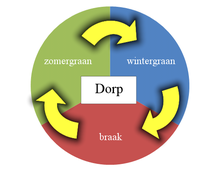 Ontstaan van een overschot in voedsel. Wat doen we daarmee?  verhandelen op markten.
Ontstaan van marktplaatsen / handelsplaatsen
WAAR? 
Bij machtscentra (bijv. een belangrijke kerk of kasteel)
Bij knooppunten van wegen
Bij knooppunten van waterwegen


(her)ontstaan van een agrarisch-urbane samenleving met plaats voor (hervonden) beroepssectoren: 
Handel
Ambacht
Ontstaan van de Hanze, geldeconomie, gilden, burgerij, stadsrecht, zwarte dood
Van marktplaats naar stad
Sommige markplaatsen / dorpen groeien uit tot steden, oude (Romeinse) steden hervinden zich: DE TIJD VAN STEDEN EN STATEN is begonnen (1000-1500) (ook wel ‘late middeleeuwen’)
Maak een minipresentatie over
Per groepje / tweetal diep je één van de volgende onderwerpen uit. 
Komst van de geldeconomie in de late middeleeuwen 
Hanze (handelsverbond in de late middeleeuwen)
Burgerij in de late middeleeuwen
Stadsrecht en andere privileges voor steden in de late middeleeuwen
De zwarte dood in de middeleeuwen. 

ZOEK UIT: wat het is, waarom het was, waar het was, wanneer het was EN belangrijkste: wat het verband is tussen het onderwerp en de KOMST van steden in de middeleeuwen.
Examenvraag
In 2014 werd in Utrecht bij werkzaamheden op het Domplein een schat
gevonden. Er werden 52 gouden en 12 zilveren munten opgegraven die
afkomstig waren uit de periode 560-700. De gouden munten waren
voornamelijk in Utrecht zelf geslagen. De zilveren munten waren
sceatta's, een betaalmiddel dat in meer Noord-Europese steden werd
gebruikt.

De vondst van deze schat nuanceert het gangbare beeld van de vroege
middeleeuwen.
(2p) Noem dit gangbare beeld van de vroege middeleeuwen en toon aan dat
de vondst dit beeld nuanceert.
Antwoord examenvraag
maximumscore 2
Kern van een juist antwoord is:
• In West-Europa bestond vrijwel geen handel / was de geldeconomie
verdwenen 1
• Doordat er in Utrecht (gouden) munten werden geslagen was er
blijkbaar wel sprake van handel / was de agrarisch-stedelijke cultuur in
de vroege middeleeuwen in Utrecht nog niet geheel verdwenen / was
de samenleving rijker dan werd aangenomen 1